Forensic AnthropologyPart II
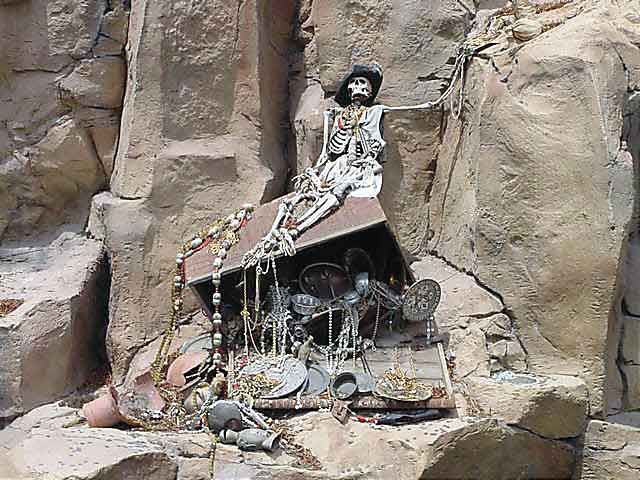 Forensic Anthropology
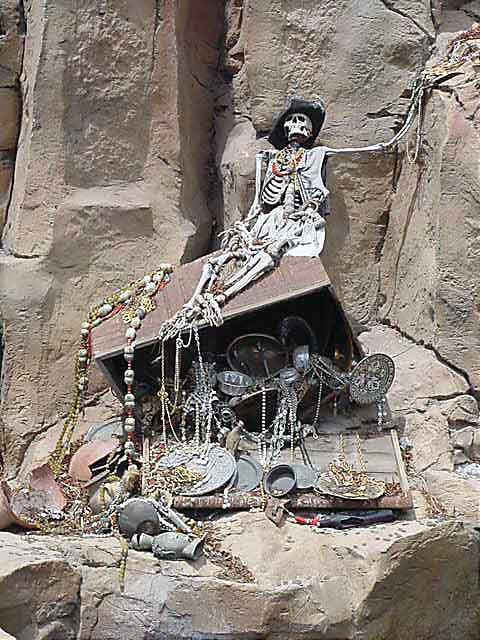 Anthropology/osteology
Odontology
Entomology
Botany
Forensic Anthropology
Hic locus est ubi mortui viveuntes docent.

   This is the place where the dead teach the living.
Anthropology
A forensic anthropologist provides basic identification of skeletonized or badly decomposed remains.
   From a whole bone or part of a bone, the scientist may be able to determine:
Age
Sex
Race
Height
How many bones are there in the human body?
206
Age Determination
Sutures:
   Three major cranial sutures appear as distinct lines in youth and gradually close from the inside out.
Age Determination
Basilar Suture
    Technically known as the synchondrosis spheno-occipitalis closes in females as young as 14 and in males as young as 16.  If the suture is open, the individual is generally considered 18 or younger.
Gender Differences in Bones
The pelvis of the female is wider.  Males have a narrow subpubic angle (A)  and a narrow pubic bone body (B).
Male                      Female
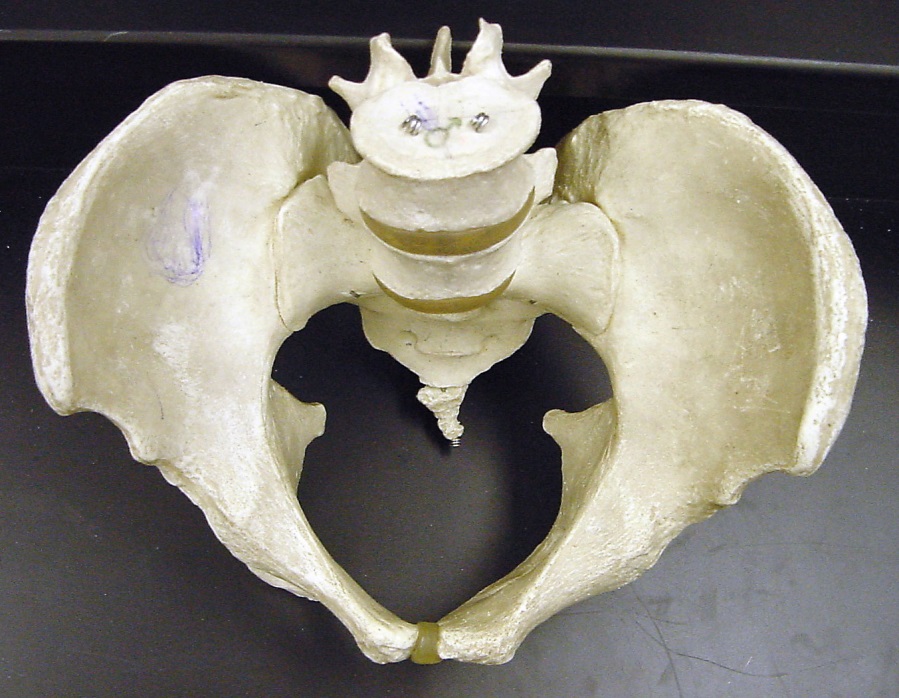 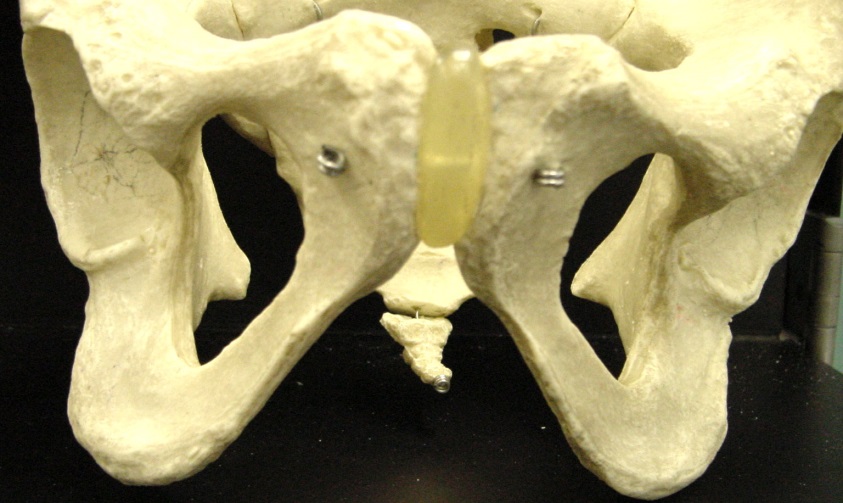 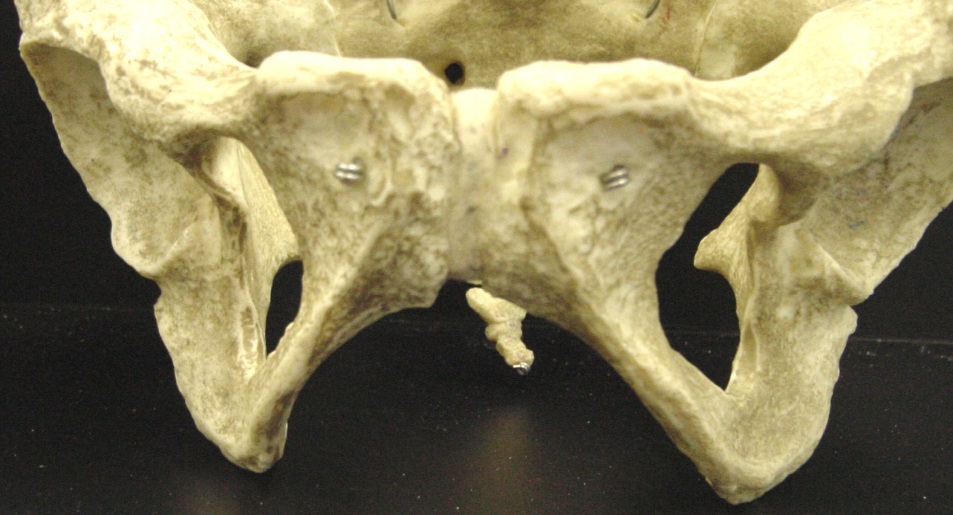 Sub Pubic Angle
Gender Differences (cont)
The ribcage and shoulders of males are generally wider and larger than that of females.  In addition, about one person in twenty has an extra rib.  This is more common in males than in females.  Most people have 12 pairs of ribs.
Gender Differences (cont)
Although occurring less consistently, with males the index finger is usually shorter than the third finger.  In females, the first finger is longer than the third finger.
Is this a male or female hand 
according to the above rule?
Gender Differences (cont)
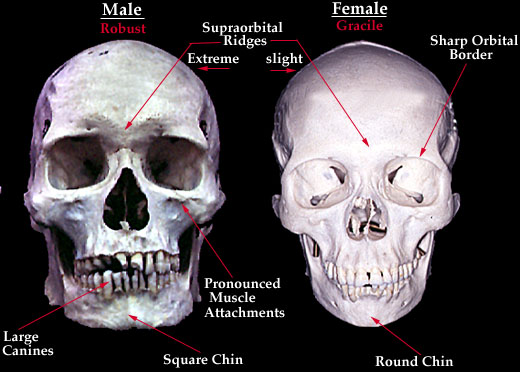 Males have a sloping forehead while females have a straighter forehead
Gender Differences (cont)
Average bone weight
Male: 12 pounds
Female: 10 pounds
Human Stature
Height of a person can be calculated by using the length of certain bones, including the femur, tibia, humerus, and/or radius.  Below are the average measurements for both male and female.  There are more specific charts if you know the race of the individual. (All measurements are in centimeters)
Male				Female

femur  x  2.23 + 69.08		femur  x  2.31 +61.41
tibia  x  2.39 + 81.68		tibia  x  2.53 + 72.57
humerus  x  2.97 + 73.57		humerus  x  3.14 + 64.97
radius  x  3.65 + 80.40		radius  x  3.87 + 76.50
Race
Race is difficult to determine from most skeletal remains, especially since there are no pure races.  An experienced forensic anthropologist can generally place skulls into one of four groups:

Caucasian
African American 
Asian (Mongoloid)
American Indian
Race (just a few examples)
African ancestry: more flared nasal opening
Asian ancestry: zygomatic arch (or cheek bone) more angled forward giving the person a slightly more flattened face
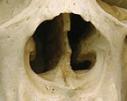 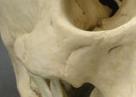 Asian Male Cheek(Note how it is angled forward)
African Male Nose(Note Flaring)
Racial Differences  What differences do you notice between these three skulls?  Could you tell each race?
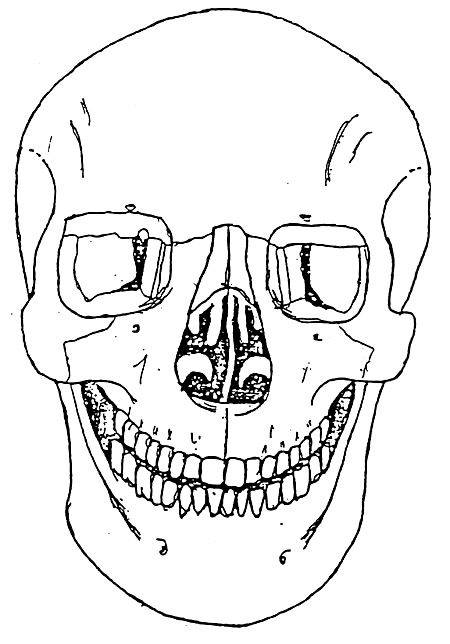 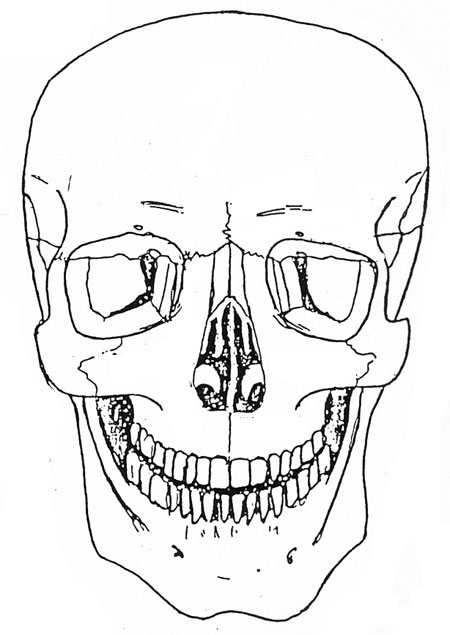 Asian
African
European
Homework Questions
Define forensic anthropology.
What information can be determined from skeletal remains?
How can we tell if the bones belong to an adolescent or an adult?
How do bones differ between genders?
How do bones differ between races?